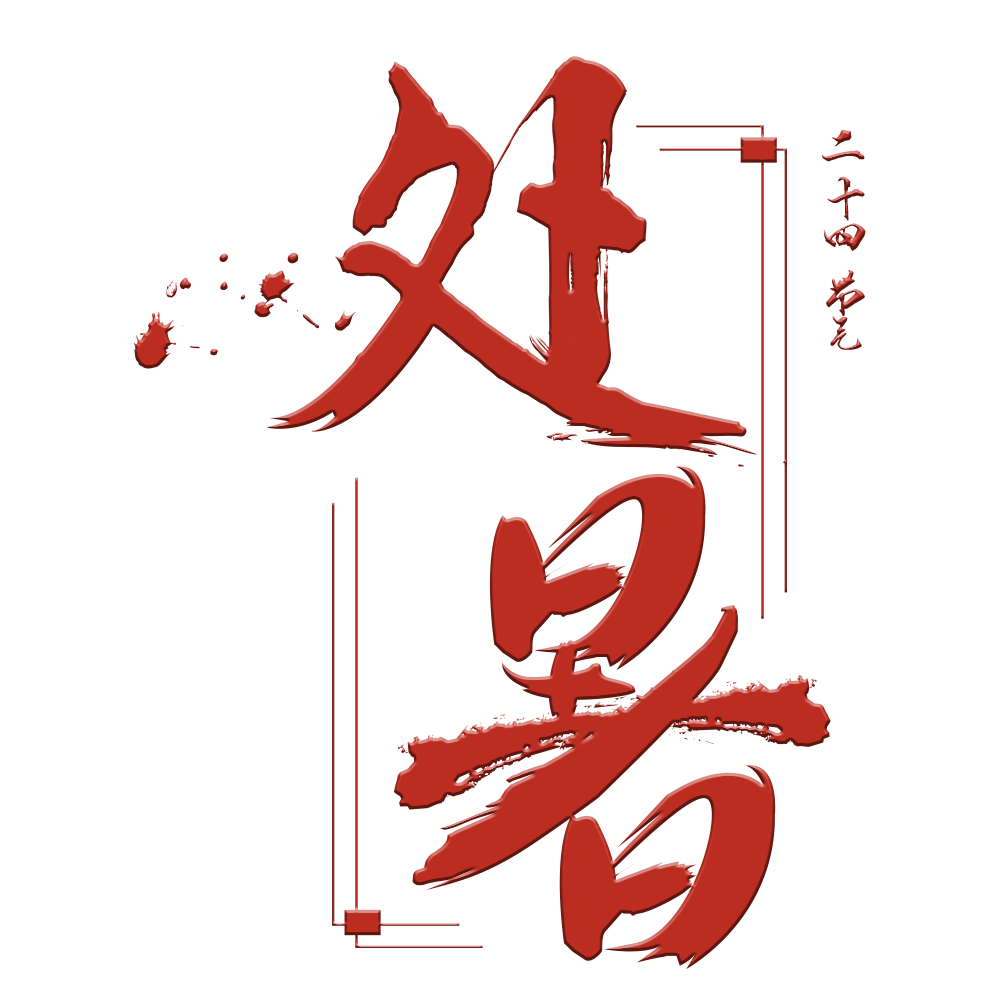 相关标题文字
CLICK TO ADD CAPTION TEXT
相关标题文字
CLICK TO ADD CAPTION TEXT
相关标题文字
CLICK TO ADD CAPTION TEXT
相关标题文字
CLICK TO ADD CAPTION TEXT
目录
CONTENT
01
点击添加相关标题文字
Click on add related title words
70%
50%
20%
请替换文字内容
10%
85%
这里输入简单的文字概述里输入简单文字概述这里输入简单的文字概述里输入简单文字概述
这里输入简单的文字概述里输入简单文字概述这里输入简单的文字概述里输入简单文字概述这里输入简单的文字概述里输入简单文字概述这里输入简单的文字概述里输入简单文字概述
这里输入简单的文字概述里输入简单文字概述这里输入简单的文字概述里输入简单文字概述这里输入简单的文字概述里输入简单文字概述这里输入简单的文字概述里输入简单文字概述
请替换文字内容
请替换文字内容
请替换文字内容
请替换文字内容
01
这里输入简单的文字概述里输入简单文字概述这里输入简单的文字概述里输入简单文字概述
02
这里输入简单的文字概述里输入简单文字概述这里输入简单的文字概述里输入简单文字概述
03
这里输入简单的文字概述里输入简单文字概述这里输入简单的文字概述里输入简单文字概述
04
这里输入简单的文字概述里输入简单文字概述这里输入简单的文字概述里输入简单文字概述
这里输入简单的文字概述里输入简单文字概述
这里输入简单的文字概述里输入简单文字概述
这里输入简单的文字概述里输入简单文字概述
这里输入简单的文字概述里输入简单文字概述
此处输入标题
此处输入标题
此处输入标题
此处输入标题
此处输入标题
单击此处添加文本单击此处添加文本单击此处添加文本单击此处添加文本单击此处添加文本单击此处添加文本单击此处添加文本单击此处添加文本单击此处添加文本单击此处添加文本单击此处添加文本单击此处添加文本
01
02
03
04
点此输入标题
点此输入标题
点此输入标题
点此输入标题
点此输入文字
点此输入文字
点此输入文字
点此输入文字
02
点击添加相关标题文字
Click on add related title words
请替换文字内容
这里输入简单的文字概述里输入简单文字概述这里输入简单的文字概述里输入简单文字概述
请替换文字内容
请替换文字内容
这里输入简单的文字概述里输入简单文字概述这里输入简单的文字概述里输入简单文字概述
这里输入简单的文字概述里输入简单文字概述这里输入简单的文字概述里输入简单文字概述
请替换文字内容
请替换文字内容
这里输入简单的文字概述里输入简单文字概述这里输入简单的文字概述里输入简单文字概述
这里输入简单的文字概述里输入简单文字概述这里输入简单的文字概述里输入简单文字概述
请替换文字内容
请替换文字内容
请替换文字内容
请替换文字内容
这里输入简单的文字概述里输入简单文字概述这里输入简单的文字概述里输入简单文字概述
这里输入简单的文字概述里输入简单文字概述这里输入简单的文字概述里输入简单文字概述.
这里输入简单的文字概述里输入简单文字概述这里输入简单的文字概述里输入简单文字概述
这里输入简单的文字概述里输入简单文字概述这里输入简单的文字概述里输入简单文字概述
请替换文字内容
请替换文字内容
请替换文字内容
请替换文字内容
请替换文字内容
请替换文字内容
请替换文字内容
请替换文字内容
请替换文字内容
请替换文字内容
请替换文字内容
请替换文字内容
35%
这里输入简单的文字概述里输入简单文字概述这里输入简单的文字概述里输入简单文字概述.
50%
这里输入简单的文字概述里输入简单文字概述这里输入简单的文字概述里输入简单文字概述.
15%
这里输入简单的文字概述里输入简单文字概述这里输入简单的文字概述里输入简单文字概述.
请替换文字内容
请替换文字内容
请替换文字内容
这里输入简单的文字概述里输入简单文字概述这里输入简单的文字概述里输入简单文字概述.
这里输入简单的文字概述里输入简单文字概述这里输入简单的文字概述里输入简单文字概述.
这里输入简单的文字概述里输入简单文字概述这里输入简单的文字概述里输入简单文字概述.
01
02
03
03
点击添加相关标题文字
Click on add related title words
请替换文字内容
01
这里输入简单的文字概述里输入简单文字概述这里输入简单的文字概述里输入简单文字概述
这里输入简单的文字概述里输入简单文字概述这里输入简单的文字概述里输入简单文字概述
请替换文字内容
02
这里输入简单的文字概述里输入简单文字概述这里输入简单的文字概述里输入简单文字概述
请替换文字内容
03
这里输入简单的文字概述里输入简单文字概述这里输入简单的文字概述里输入简单文字概述
这里输入简单的文字概述里输入简单文字概述这里输入简单的文字概述里输入简单文字概述
请替换文字内容
请替换文字内容
请替换文字内容
这里输入简单的文字概述里输入简单文字概述这里输入简单的文字概述里输入简单文字概述
这里输入简单的文字概述里输入简单文字概述这里输入简单的文字概述里输入简单文字概述
这里输入简单的文字概述里输入简单文字概述
这里输入简单的文字概述里输入简单文字概述
.
请替换文字内容
请替换文字内容
请替换文字内容
这里输入简单的文字概述里输入简单文字概述这里输入简单的文字概述里输入简单文字概述
这里输入简单的文字概述里输入简单文字概述这里输入简单的文字概述里输入简单文字概述
这里输入简单的文字概述里输入简单文字概述
这里输入简单的文字概述里输入简单文字概述
.
请替换文字内容
请替换文字内容
请替换文字内容
请替换文字内容
这里输入简单的文字概述里输入简单文字概述这里输入简单的文字概述里输入简单文字概述
这里输入简单的文字概述里输入简单文字概述这里输入简单的文字概述里输入简单文字概述
这里输入简单的文字概述里输入简单文字概述
这里输入简单的文字概述里输入简单文字概述
.
这里输入简单的文字概述里输入简单文字概述这里输入简单的文字概述里输入简单文字概述
01
02
03
04
13%
请替换文字内容
13%
这里输入简单的文字概述里输入简单文字概述这里输入简单的文字概述里输入简单文字概述
请替换文字内容
这里输入简单的文字概述里输入简单文字概述这里输入简单的文字概述里输入简单文字概述
请替换文字内容
这里输入简单的文字概述里输入简单文字概述这里输入简单的文字概述里输入简单文字概述
13%
请替换文字内容
这里输入简单的文字概述里输入简单文字概述
这里输入简单的文字概述里输入简单文字概述
.
13%
04
点击添加相关标题文字
Click on add related title words
01
这里输入简单的文字概述里输入简单文字概述这里输入简单的文字概述里输入简单文字概述
文字内容
02
这里输入简单的文字概述里输入简单文字概述这里输入简单的文字概述里输入简单文字概述
文字内容
03
这里输入简单的文字概述里输入简单文字概述这里输入简单的文字概述里输入简单文字概述
文字内容
04
这里输入简单的文字概述里输入简单文字概述这里输入简单的文字概述里输入简单文字概述
文字内容
这里输入简单的文字概述里输入简单文字概述 这里输入简单的文字概述里输入简单文字概述
这里输入简单的文字概述里输入简单文字概述 这里输入简单的文字概述里输入简单文字概述
这里输入简单的文字概述里输入简单文字概述 这里输入简单的文字概述里输入简单文字概述
这里输入简单的文字概述里输入简单文字概述 这里输入简单的文字概述里输入简单文字概述
这里输入简单的文字概述里输入简单文字概述 这里输入简单的文字概述里输入简单文字概述
这里输入简单的文字概述里输入简单文字概述 这里输入简单的文字概述里输入简单文字概述
请替换文字内容
这里输入简单的文字概述里输入简单文字概述这里输入简单的文字概述里输入简单文字概述
这里输入简单的文字概述里输入简单文字概述
这里输入简单的文字概述里输入简单文字概述
这里输入简单的文字概述里输入简单文字概述
文字内容
文字内容
文字内容
42%
58%
请替换文字内容
请替换文字内容
文字内容
这里输入简单的文字概述里输入简单文字概述这里输入简单的文字概述里输入简单文字概述
这里输入简单的文字概述里输入简单文字概述
这里输入简单的文字概述里输入简单文字概述
这里输入简单的文字概述里输入简单文字概述这里输入简单的文字概述里输入简单文字概述
这里输入简单的文字概述里输入简单文字概述
这里输入简单的文字概述里输入简单文字概述
请替换文字内容
01
这里输入简单的文字概述里输入简单文字概述这里输入简单的文字概述里输入简单文字概述
这里输入简单的文字概述里输入简单文字概述
请替换文字内容
02
这里输入简单的文字概述里输入简单文字概述这里输入简单的文字概述里输入简单文字概述
这里输入简单的文字概述里输入简单文字概述
请替换文字内容
03
这里输入简单的文字概述里输入简单文字概述这里输入简单的文字概述里输入简单文字概述
这里输入简单的文字概述里输入简单文字概述
谢谢您的观看
PPT汇
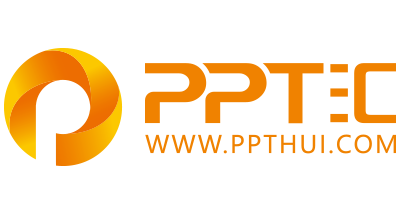 上万精品PPT模板全部免费下载
PPT汇    www.ppthui.com
PPT模板下载：www.ppthui.com/muban/            行业PPT模板：www.ppthui.com/hangye/
工作PPT模板：www.ppthui.com/gongzuo/         节日PPT模板：www.ppthui.com/jieri/
PPT背景图片： www.ppthui.com/beijing/            PPT课件模板：www.ppthui.com/kejian/
[Speaker Notes: 模板来自于 https://www.ppthui.com    【PPT汇】]
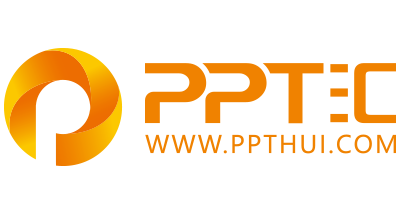 10000+套精品PPT模板全部免费下载
www.ppthui.com
PPT汇

PPT模板下载：www.ppthui.com/muban/            行业PPT模板：www.ppthui.com/hangye/
工作PPT模板：www.ppthui.com/gongzuo/         节日PPT模板：www.ppthui.com/jieri/
党政军事PPT：www.ppthui.com/dangzheng/     教育说课课件：www.ppthui.com/jiaoyu/
PPT模板：简洁模板丨商务模板丨自然风景丨时尚模板丨古典模板丨浪漫爱情丨卡通动漫丨艺术设计丨主题班会丨背景图片

行业PPT：党政军事丨科技模板丨工业机械丨医学医疗丨旅游旅行丨金融理财丨餐饮美食丨教育培训丨教学说课丨营销销售

工作PPT：工作汇报丨毕业答辩丨工作培训丨述职报告丨分析报告丨个人简历丨公司简介丨商业金融丨工作总结丨团队管理

More+
[Speaker Notes: 模板来自于 https://www.ppthui.com    【PPT汇】]